Configurando los alumnos de un grupo
Añadir alumnos manualmente
Añadir alumnos de uno en uno
Nos permite añadir con calma
El método es lento
Es necesario si queremos una ficha completa del alumnado y no tenemos datos ya guardados
Añadir alumnos de uno en uno
03
Rellenar datos de la nueva alumna
01
02
Ir al grupo
Marcar el "+" apropiado
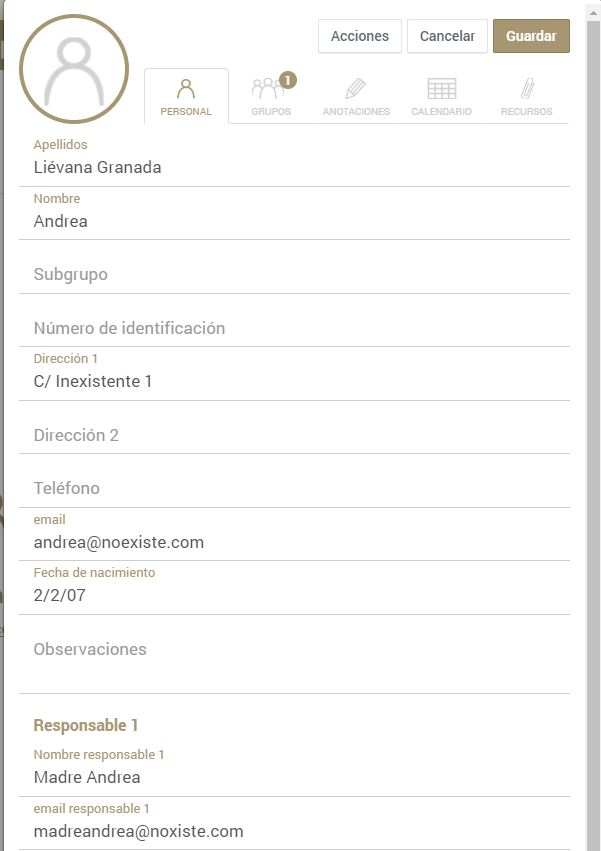 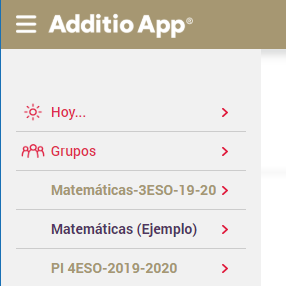 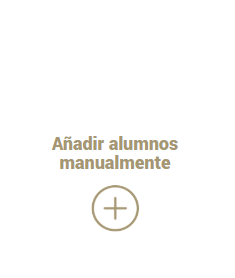 Añadir alumnos manualmente de forma más rápida
Podemos escribir solo el nombre y apellidos
De esa forma finalizamos antes
Más adelante podemos completar la información de cada alumno o alumna
Añadir alumnos en bloque
03
01
02
Clic en "Añadir alumnos"
Ir al grupo
Botón derecho - Importar alumnos
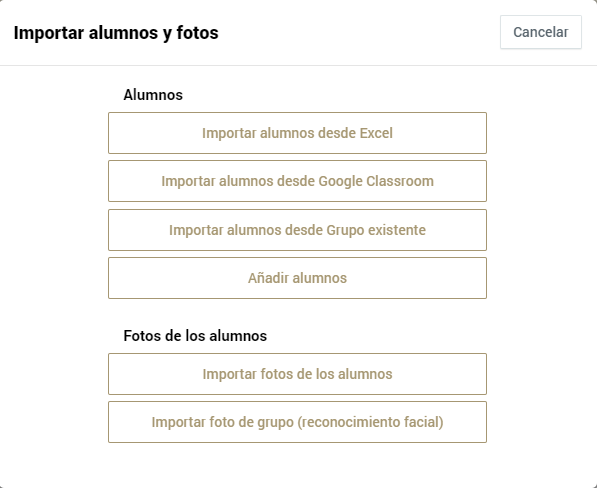 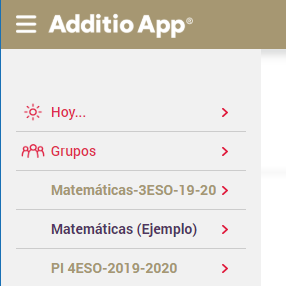 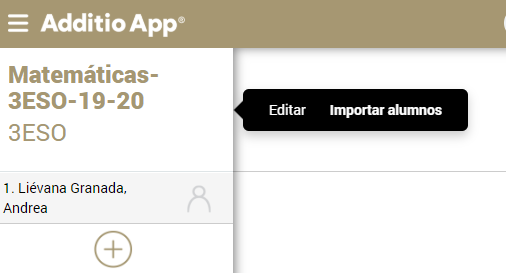 Añadir alumnos en bloque
04
Escribir lista
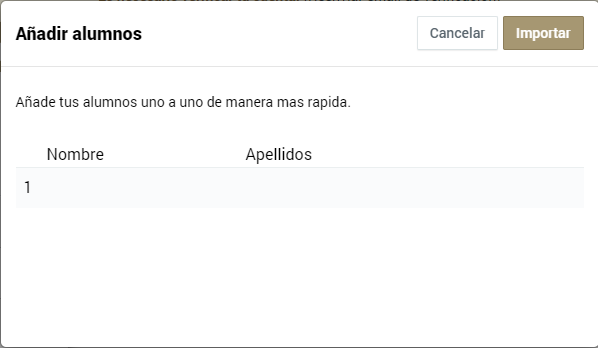 Añadir alumnos en bloque
04
05
Escribir lista
Clic en "Importar"
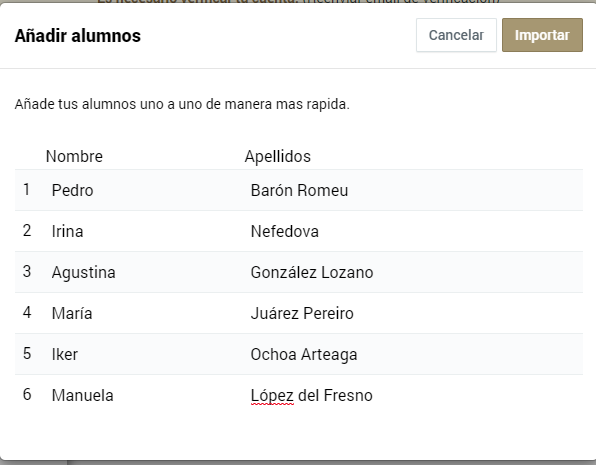 Importar alumnos en bloque
Importar alumnos de otro grupo
Permite utilizar alumnos que ya tenemos de otro grupo
No tiene por qué importarse todo el grupo, puede ser un conjunto concreto de alumnos y alumnas
Importar alumnos de otro grupo
03
01
02
Clic en "Importar desde grupo existente"
Ir al grupo
Botón derecho - Importar alumnos
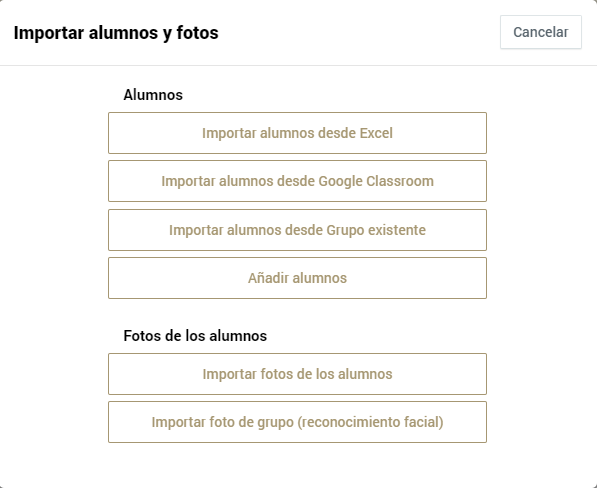 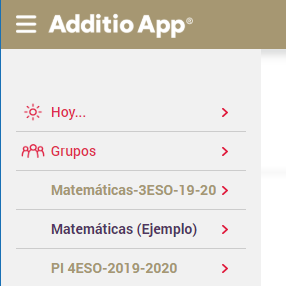 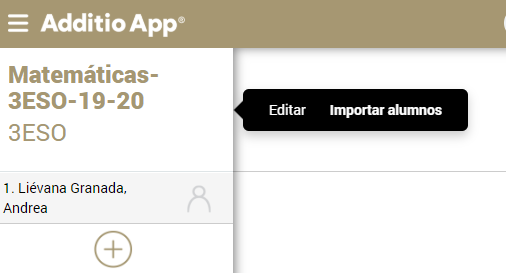 Importar alumnos de otro grupo
04
Seleccionar el grupo
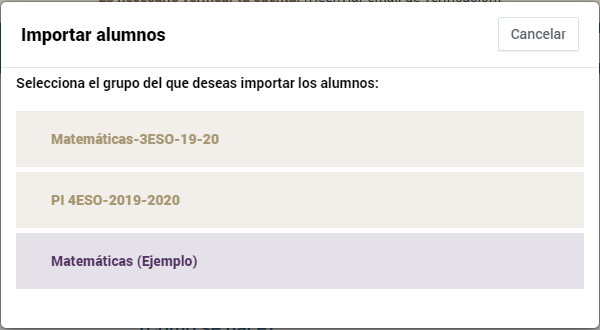 Importar alumnos de otro grupo
05
06
Asegurar que están marcados los alumnos que queremos
Clic en Importar
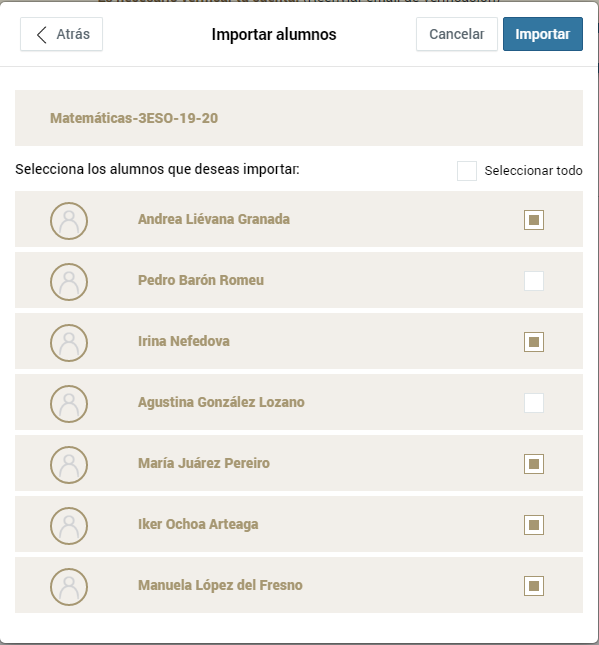 Importar alumnos de una hoja de cálculo de Excel
Permite utilizar alumnos que ya tenemos en Excel
Incluso usando otros servicios, es posible exportar los datos a Excel y luego recogerlos desde Additio
Importar alumnos de un archivo de Excel
03
01
02
Clic en "Importar desde Excel"
Ir al grupo
Botón derecho - Importar alumnos
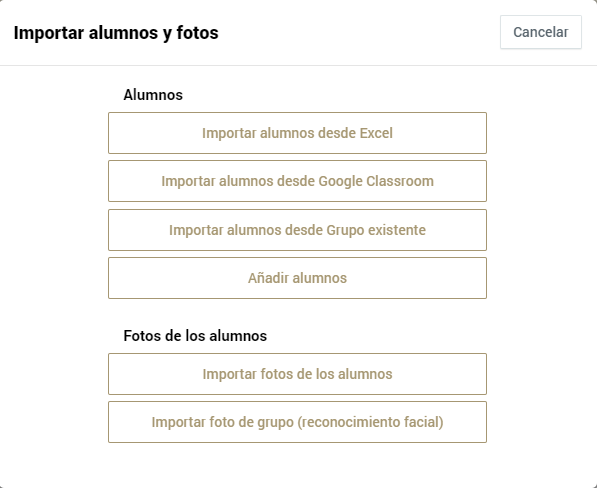 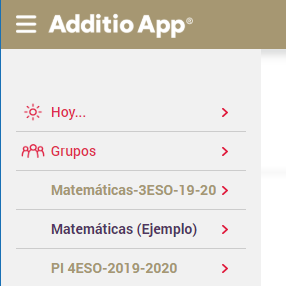 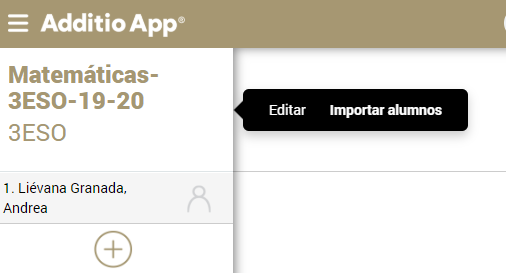 Importar alumnos de otro grupo
04
Clic en "Seleccionar archive" para elegir el archivo de Excel
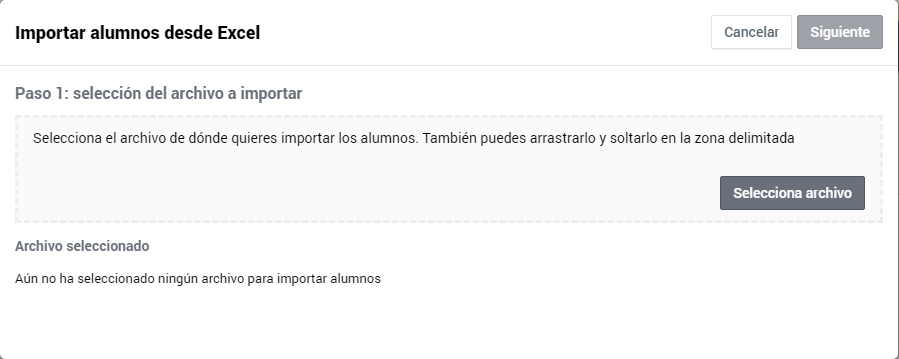 Importar alumnos de otro grupo
05
Establecer las opciones idóneas para el archivo concreto y hacer clic en "Importar"
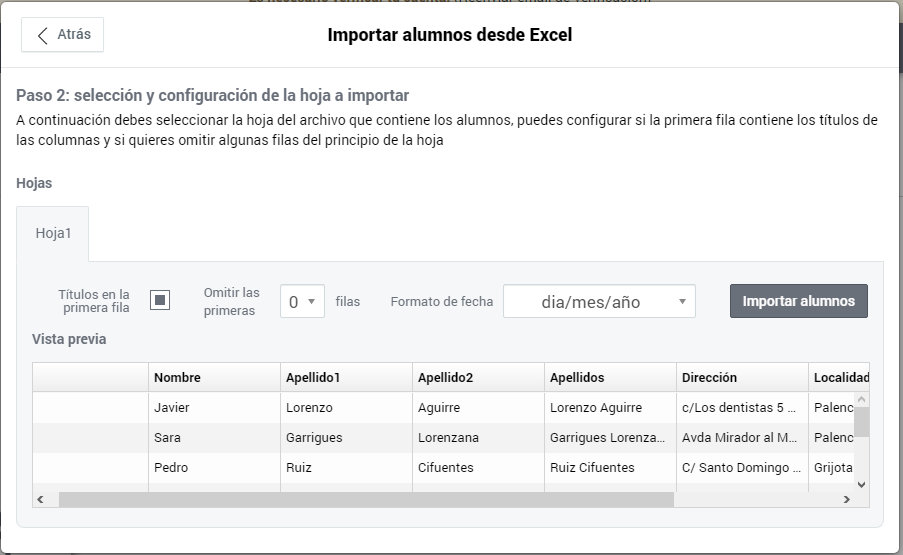 Importar alumnos de otro grupo
06
Asociar columnas de Excel con campos de Additio
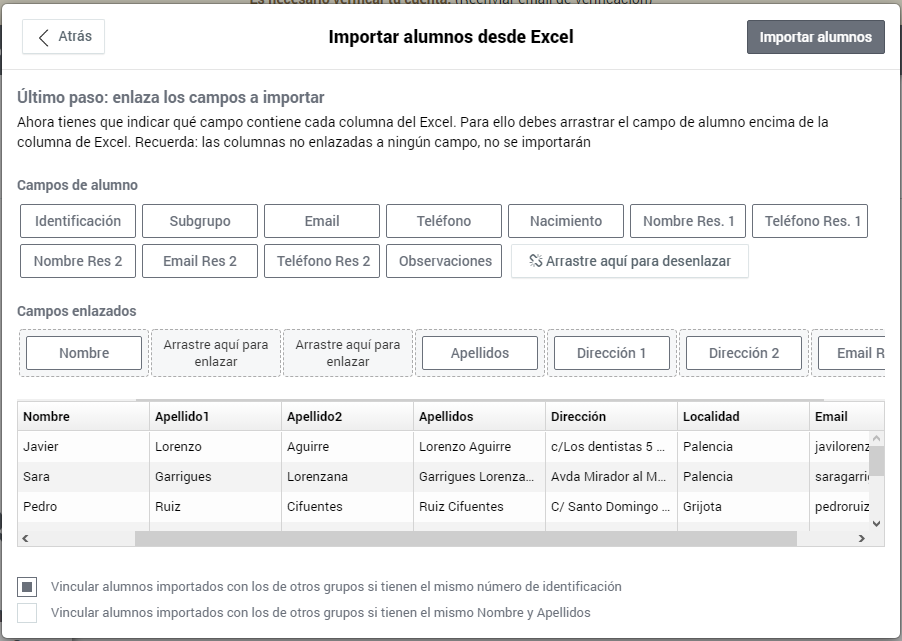 Arrastrar
Importar alumnos de otro grupo
07
Clic en Importar Alumnos
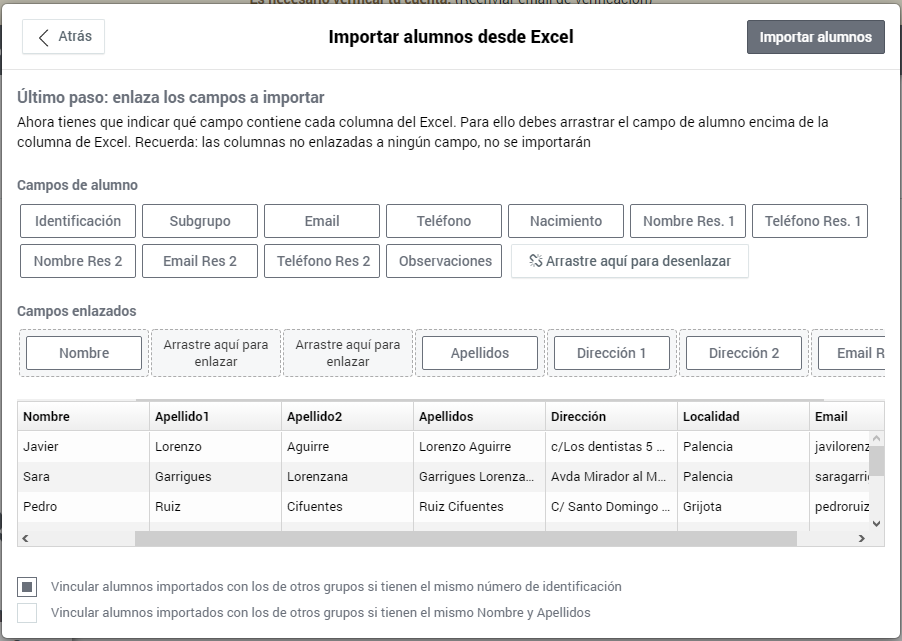 Importar alumnos desde Google Classroom
Si usamos Google Classroom es la opción ideal
Importa y vincula los alumnos con el grupo de Google Classroom
Integra las tareas y Notas de Google Classtoom
Importar alumnos desde Google Classroom
01
02
Ir al grupo
Menú vertical - Google Classroom - Vincular
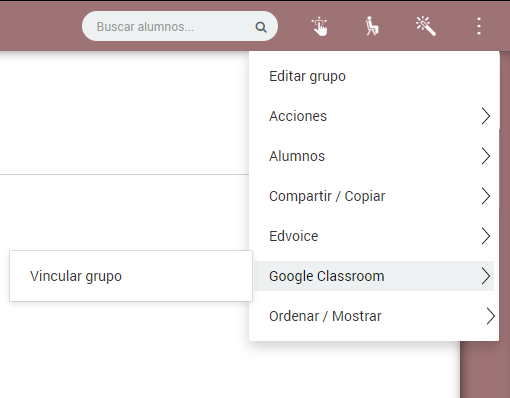 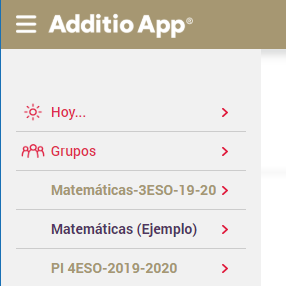 Importar alumnos desde Google Classroom
03
Indicar nuestro usuario y contraseña de Google Classroom
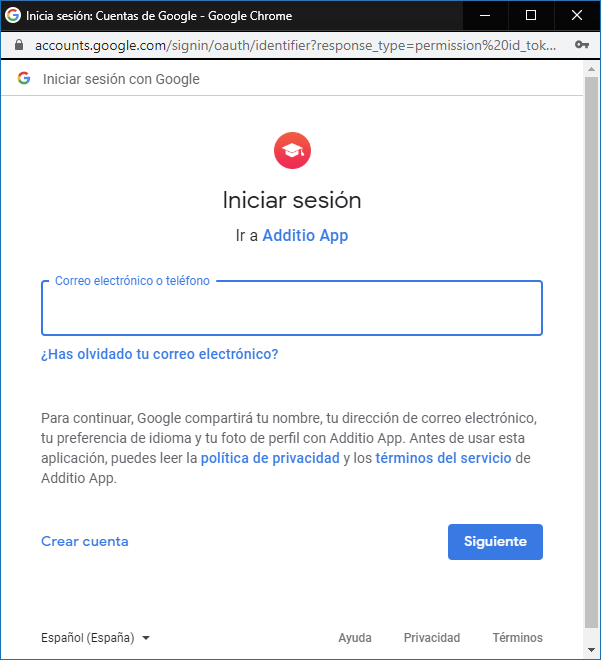 Importar alumnos de Google Classroom
04
Seleccionar el grupo
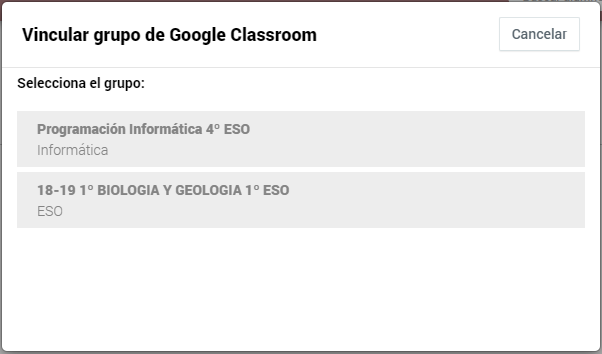 Importar alumnos desde Google Classroom
Si usamos Google Classroom es la opción ideal
Importa y vincula los alumnos con el grupo de Google Classroom
Integra las tareas y Notas de Google Classtoom
Fotos de alumnos
Colocar foto a alumno
03
01
02
Clic en el recuadro de la foto
Ir al grupo
Clic en el alumno/a
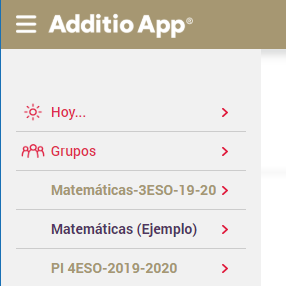 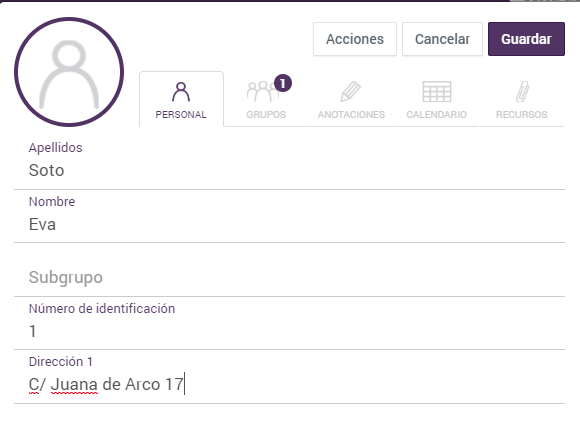 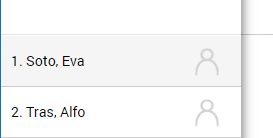 Importar fotos de alumnos
Se pueden importar de golpe
La premisa es que el nombre del archivo de cada foto debe de ser el identificador de cada alumno
A veces es más pesado hacerlo así que hacerlo de uno en uno
Importar fotos de alumnos
03
01
02
Clic en "Importar fotos de los alumnos"
Ir al grupo
Botón derecho - Importar alumnos
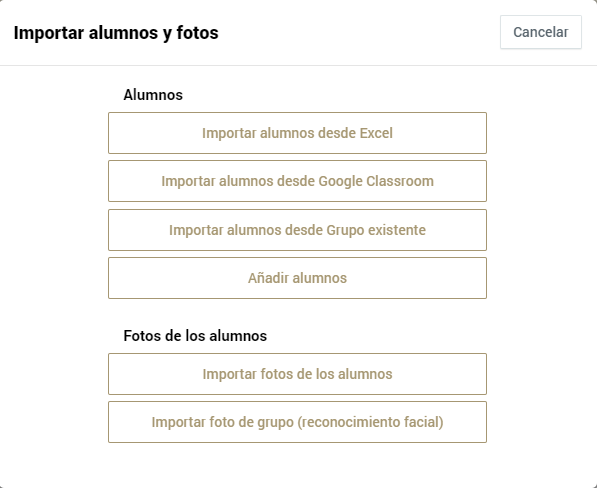 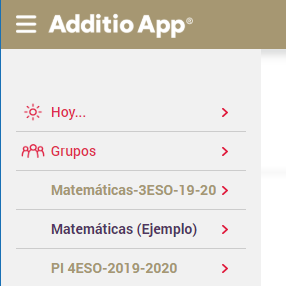 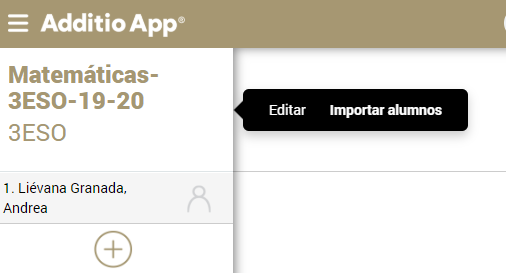 Importar fotos de alumnps
04
Clic en "Seleccionar fotos" y seleccionar todas las fotos en el cuadro siguiente
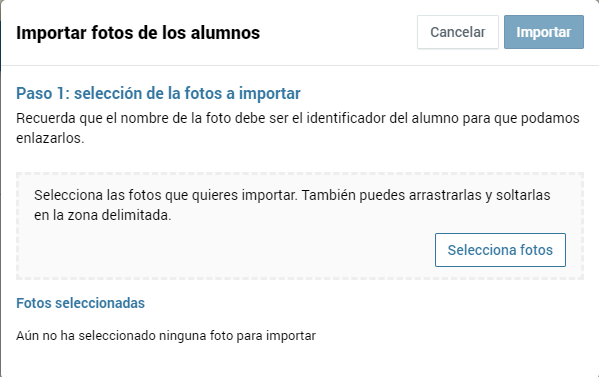 Importar fotos a partir de una foto de grupo
Se consigue importar de golpe varias fotos de alumnos a partir de una única foto
Additio detecta las caras de la foto y trocea cada cara de forma individual
Luego nos preguntará sobre a qué alumno pertenece cada cara
Editar datos de alumnos
Editar ficha de un alumno
Basta con ir al grupo en el que está el alumno o alumna y hacer clic en él
El cuadro que aparece nos permite modificar todos sus datos
Editar datos de varios alumnos a la vez
Se trata de una vista especial que permite ver los alumnos en forma de tabla
Facilita el trabajo cuando vamos a editar los datos de muchos alumnos a la vez
Editar datos de varios alumnos a la vez
02
Menú vertical - Alumnos - Edición masiva
01
Ir al grupo
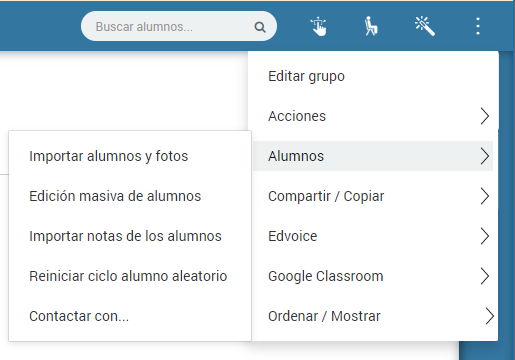 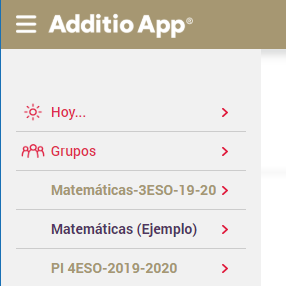 Editar datos de varios alumnos a la vez
03
Modficar todos los datos deseados y hacer clic en "Guardar"
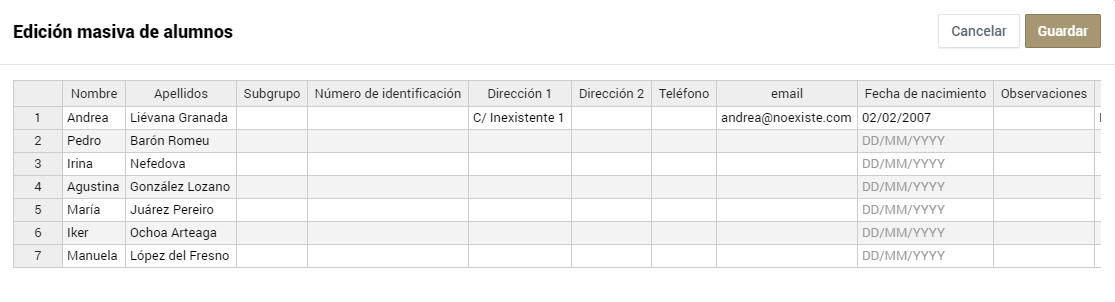 Asignar icono a un alumno
Additio posee iconos que se pueden asociar a cada alumno
De esta forma podemos tener una información rápida y gráfica en la misma lista de alumnos
Editar datos de varios alumnos a la vez
01
02
Hacer clic  con el botón derecho en el alumno y elegir "Icono"
Elegir el icono deseado o hacer clic en "Ninguno"
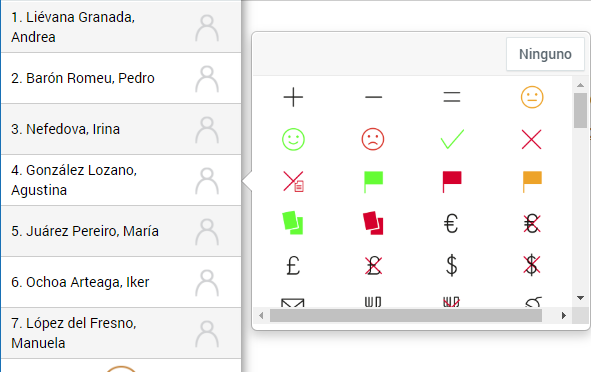 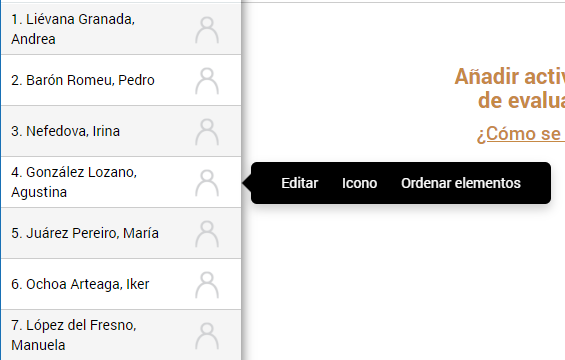 Eliminar alumnos
Eliminar alumno
Basta con ir al grupo en el que está el alumno o alumna y hacer clic en él
El cuadro que aparece nos permite modificar todos sus datos